Le Lièvre
D’Albrecht Dürer
Sommaire
Description
Style utilisé(manière utilisée:peinture,fusain,crayon,feutre)
Couleurs
Lumières
contraste
Ce que je sais
Ce que je pense et ressens
Description
C’est un lièvre qui est couché dans la neige,tout seul.Il ou elle a très faim , et très froid.
Style utilisé
C’est de l’aquarelle et de la gouache .(C’est de la peinture liquide).
Couleurs
Il y a du blanc du marron et du gris.La neige est blanche et le lièvre marron et gris.
Lumières
Le fond est lumineux assez clair et le lièvre au contraire est plutôt sombre.
Contraste
Oui! Il y a un contraste . C’est la différence de couleur entre le fond et le sujet qui est forte.
Je sais que c’est un lièvre et que le peintre c’est Albrecht Dürer.Il s’agit d’un dessin d’observation d’après nature très connu datant de 1502.
Ce que je sais!
Ce que je pense et ressent
Je pense que le lièvre est perdu il cherche depuis des heures son maître ou sa maîtresse . Du coup il se couche dans la neige.
Et je ressent de la tristesse .
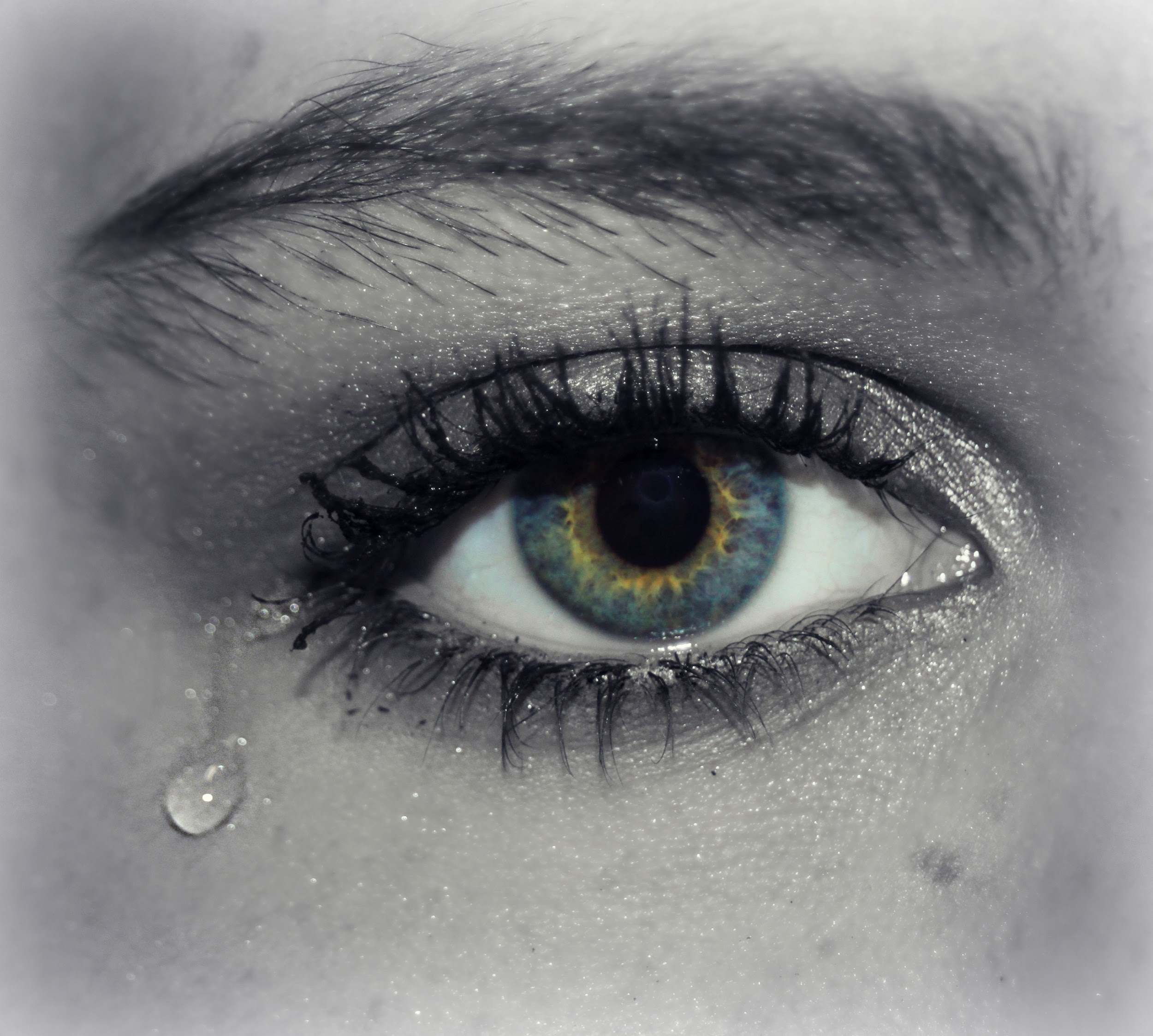 Merci de m’avoir écoutée !
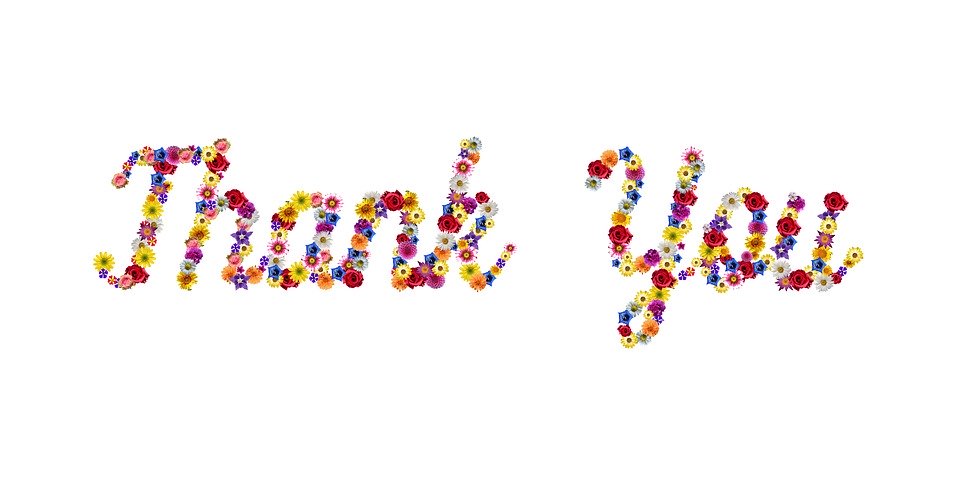